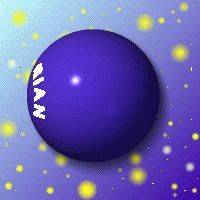 CHANGE IN PRODUCTIVITY (PRODUCTION FUNCTION APPROACH)
VALUASI ESDAL
PERTEMUAN 7
PRODUCTION FUNCTION APPROACH (1)
production function merupakan salah satu metode yang dapat digunakan dalam menilai barang dan jasa lingkungan berdasarkan market based approach.

Pendekatan yang dilakukan didasarkan pada adanya kerusakan pada sumberdaya alam dan lingkungan

Secara umum metode ini dapat diterapkan pada kasus-kasus deforastration, wetland and reef destruction, water pollution in agricultural dll.
PRODUCTION FUNCTION APPROACH (2)
Production function yang juga dikenal sebagai productivity method biasanya digunakan untuk mengestimasi nilai ekonomi barang dan jasa ekosistem yang berkontribusi terhadap produksi barang yang bisa diperdagangkan secara komersial.

Metode production function bisa diaplikasikan ketika barang dan jasa lingkungan atau ekosistem beserta input2 lainnya digunakan sebagai aspek dalam produksi barang2 komersial.
PRODUCTION FUNCTION APPROACH (3)
Metode PFA berbeda dengan metode net factor income, dimana PFA mengestimasi hubungan fungsional antara input dan output.

Metode PFA menunjukan bagaimana output berubah akibat adanya perubahan input.

Sebaliknya, dalam metode net factor income, menggunakan kuantitas input dan output yang diberikan.
APLIKASI PFA
Pendekatan/metode fungsis produksi (PFA) telah banyak digunakan, terutama untuk mengevaluasi dampak perubahan kualitas lingkungan (misalnya hujan asam atau polusi air) pada pertanian (Adams et al. 1986) dan perikanan (Kahn, 1991). Selain itu juga bisa digunakan untuk penilaian manfaat perlindungan yang diberikan oleh rawa-rawa pantai terhadap kerusakan yang ditimbulkan badai (Farber, 1987). 

Manfaat water supply untuk kegunaan irigasi bisa dinilai berdasarkan peningkatan produksi pertanian akibat air irigasi tersebut.
APLIKASI PFA (2)
Dengan menggunakan pendekatan fungsi produksi (PFA) nilai sumberdaya perikanan mangrove bisa dihitung dengan cara mengestimasi nilai tangkapan yang hilang karena degradasi (kerusakan) lahan mangrove.
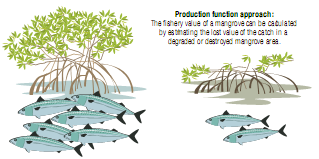 APLIKASI PFA (3)
Menurut Barbier (1998), adanya ketergantungan secara langsung terhadap sumberdaya alam dan fungsi ekologis dalam pelaksanaan berbagai sistem produksi di negara-negara berkembang, maka PFA diterapkan secara luas dalam keputusan ekonomi penting dan investasi. 
 
Secara umum, PFA terdiri dari dua langkah, yaitu:
	1. Bertujuan untuk mengidentifikasi dampak fisik 	perubahan lingkungan pada kegiatan produksi. 
	2.	Melakukan penilaian perubahan-perubahan berbagai 	aktifitas output.
APLIKASI PFA (4)
Dalam menilai perubahan input dan output suatu ekosistem/lingkungan, penting terlebih dahulu untuk membedakan antara perubahan kuantitas yang cukup untuk mengakibatkan terjadinya perubahan harga dan yang tidak mengakibatkan perubahan harga.
Apabila perubahan input atau output sumberdaya relatif kecil terhadap total market share, maka harus diasumsikan bahwa harga akan tetap konstan setelah terjadi perubahan output.
APLIKASI PFA (5)
Sebaliknya, apabila perubahan input atau output sumberdaya relatif besar terhadap total market share, maka diasumsikan bahwa harga akan berubah setelah terjadi perubahan output.

Oleh karena itu, perubahan harga yang terjadi harus ditetapkan/ditentukan dengan cara mempertimbangkan berbagai permintaan dan penawaran yang terjadi terhdapa barang dan jasa yang mengalami perubahan tersebut.
TAHAPAN DALAM PFA
Berikut tahapan pelaksanaan PFA:
Mengidentifikasi ekosistem serta jasa yang tersedia
Mengidentifikasi proses produksi dari input yang ada dalam ekosistem
Mengestimasi fungsi produksi dengan analisis statistik berdasarkan data yang ada baik input (tenaga kerja,modal, material, input ekosistem dll) maupun output.
TAHAPAN DALAM PFA (2)
Tahapan pelaksanaan PFA (cont….):
4.	Mengestimasi nilai keuntungan bersih (surplus produsen) sebelum terdapat perubahan input jasa lingkungan (keuntungan asli).
	Pendapatan asli dihitung dengan cara mengalikan output dengan harga pasar, sedangkan biaya harus dihitng dengan cara mengalikan biaya setiap unit input dengan kuantitas.
TAHAPAN DALAM PFA (3)
Tahapan pelaksanaan PFA (cont…):
Mengestimasi keuntungan bersih setelah adanya perubahan input jasa lingkungan

6.	Menghitung perubahan keuntungan bersih dengan cara mengurangkan pendapatan bersih baru dari pendapatan bersih lama (sebelum ada perubahan lingkungan/ekosistem)
KELEBIHAN DAN KEKURANGAN
Kelebihan metode PFA:
	 Secara luas digunakan untuk mengestimasi dampak deforestasi, erosi tanah, water and reef destruction, polusiair dan udara terhadap aktivitas produksi seperti pertanian, perikanan, hunting dll.
KELEBIHAN DAN KEKURANGAN (2)
Kelebihan metode PFA (cont…):
Lebih bermanfaat karena disini kita mengamati tindakan orang-orang dalam sebuah “pasar“ yang secara khusus berkaitan dengan nilai-nilai keanekaragaman hayati.
	Hal ini relatif mudah diterapkan dan data yang relevan mungkin tersedia.
KELEBIHAN DAN KEKURANGAN (3)
Kekurangan metode PFA:
	 Penerapan pendekatan ini saat ini dibatasi oleh kurangnya pemahaman kita sistem input dan output, misalnya hubungan antara tutupan vegetasi dan kesehatan ekosistem. 
 Jika perubahan dalam sumber daya alam mempengaruhi harga pasar baik akhir, atau harga-harga input produksi lainnya, metode menjadi jauh lebih rumit dan sulit untuk diterapkan 

	 Bisa menimbulkan mis-spesifikasi hubugan2 ekonomi-ekologi atau terjadi double couting
____  __ ___  ___  ___